Retail | Maximize store performance
Microsoft 365 Copilot and Copilot Studio
Extend
Customer satisfaction
Store revenue
Conversion rate
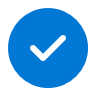 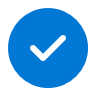 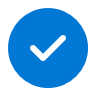 Value benefit
KPIs impacted
Cost savings
Increase revenue
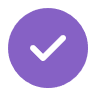 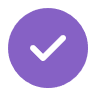 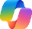 Copilot Chat2
1. View store performance data
2. Assess low performing stores
3. Analyze sell-through rates
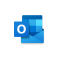 Copilot in Outlook
Prompt Copilot for an up-to-date analysis of performance for stores in your portfolio. Copilot pulls data directly from your store operations tool.
Looking deeper into the metrics of stores falling below daily targets, prompt Copilot to compare their performance to baseline and higher performing stores.
Once potential departments or product lines are identified as underperforming, prompt Copilot for the sell through rate for the lowest performing stores.
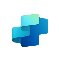 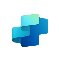 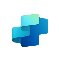 Copilot Agent3
+ Connection to ERP solution
Copilot Agent3
+ Connection to ERP solution
Copilot Agent3
+ Connection to ERP solution
Benefit: Quickly catch up on store performance and status and identify stores falling below targets.
Benefit: Compare performance of different stores and identify possible trends impacting performance within certain areas or departments.
Benefit: Understand how products are selling in underperforming stores versus top stores by analyzing KPIs like sell-through rates.
5. Communicate corrective actions
4. Review insights from top stores
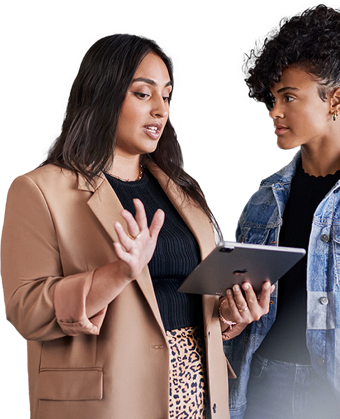 Once all the data has been collected, use Copilot in Outlook to draft an email to store managers of the underperforming stores, including the best practices.
Ask Copilot to summarize anecdotal feedback collected from top performing store managers, captured in internal documents and files.
Benefit: Communicate efficiently with store managers, including relevant findings and source files for the conversation.
Benefit: Review insights from top performing stores and scale best practices across stores.